American Board of Nursing Specialties Member Organization Profiles
Wednesday, February 20, 2019
24
Total Responses
Complete Responses: 17
Q3: Which of the following certification credentials does your organization offer? Please select all that apply.
Answered: 19    Skipped: 5
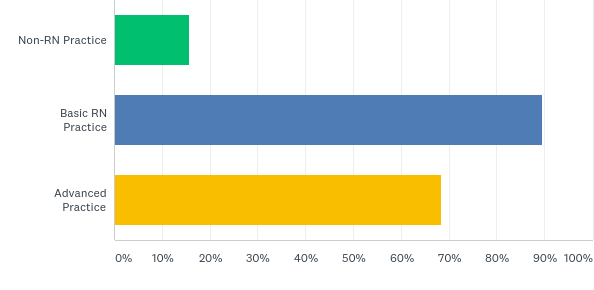 Q3: Which of the following certification credentials does your organization offer? Please select all that apply.
Answered: 19    Skipped: 5
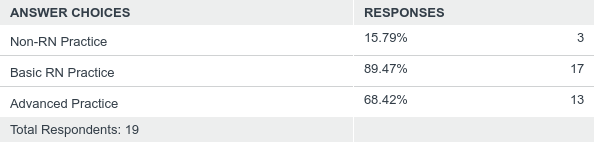 Q5: How many different certification credentials does your organization offer (by certification type)?
Comparison of Certificants by Type of Certification
* 16,771 inter-professional subspecialty certificants; 72,159 technicians or non-licensed personnel.
Answered: 17    Skipped: 7
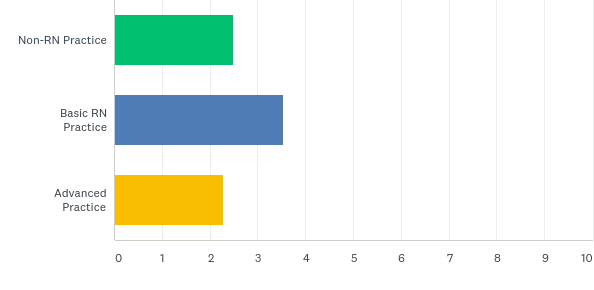 Q5: How many different certification credentials does your organization offer (by certification type)?
Answered: 17    Skipped: 7
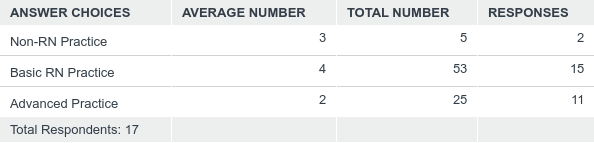 Q6: How many active certificants do you have (by type)?
Answered: 17    Skipped: 7
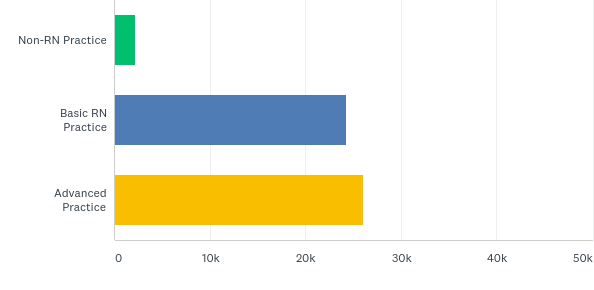 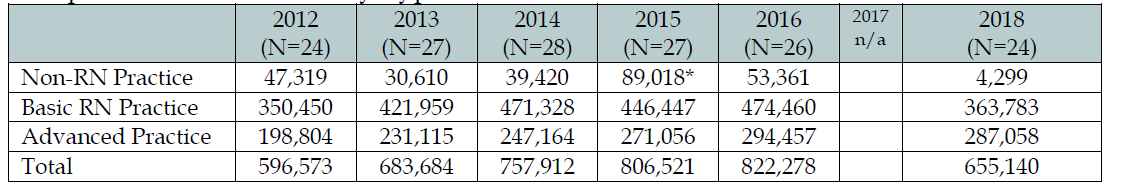 Q6: How many active certificants do you have (by type)?
Answered: 17    Skipped: 7
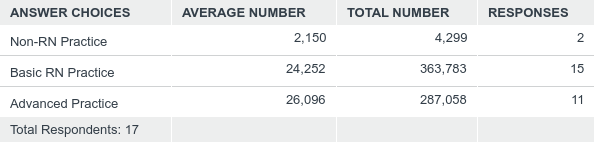 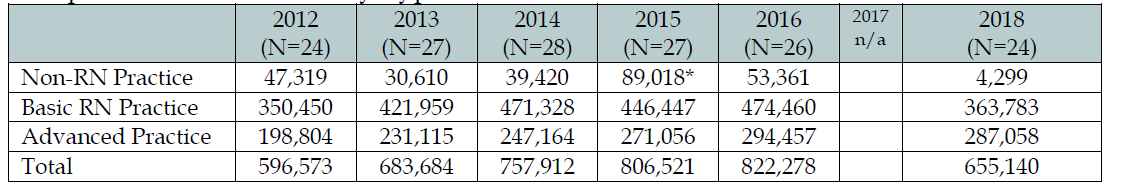 Q7: How many retired certificants do you have (by type)?
Answered: 15    Skipped: 9
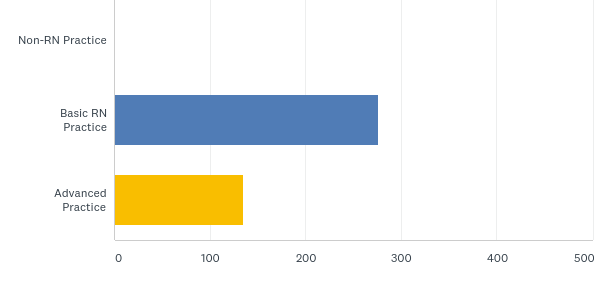 Q7: How many retired certificants do you have (by type)?
Answered: 15    Skipped: 9
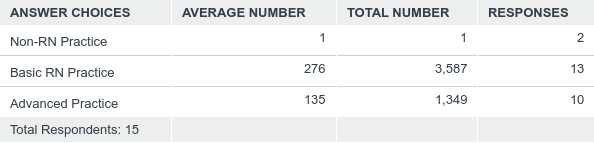 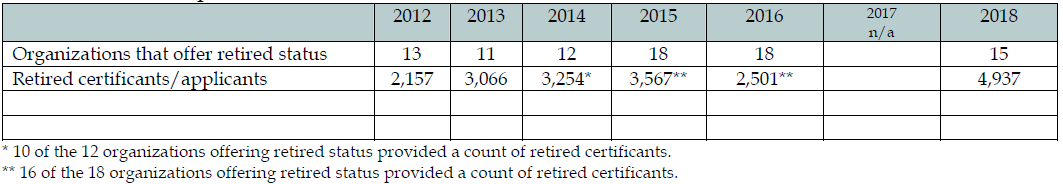 Q8: How long is certification granted to certificants? Please enter in years.
Answered: 17    Skipped: 7
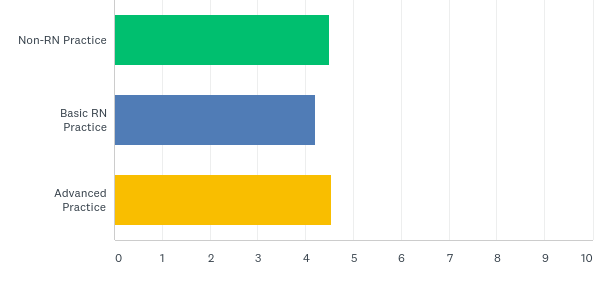 Q8: How long is certification granted to certificants? Please enter in years.
Answered: 17    Skipped: 7
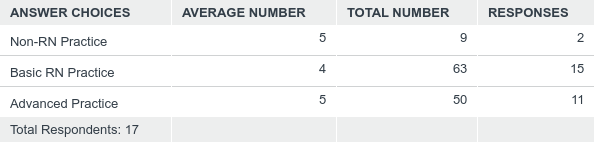 Q9: Is direct or indirect clinical experience required for certification?
Answered: 15    Skipped: 9
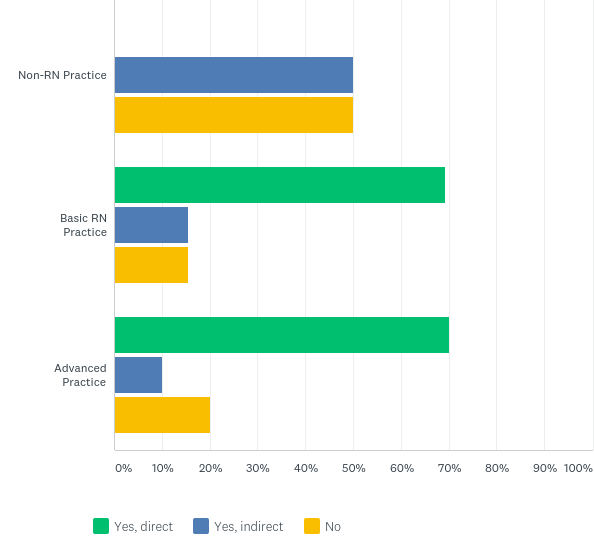 Q9: Is direct or indirect clinical experience required for certification?
Answered: 15    Skipped: 9
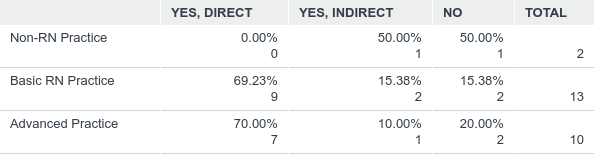 Q10: Is an educational degree an eligibility requirement?
Answered: 17    Skipped: 7
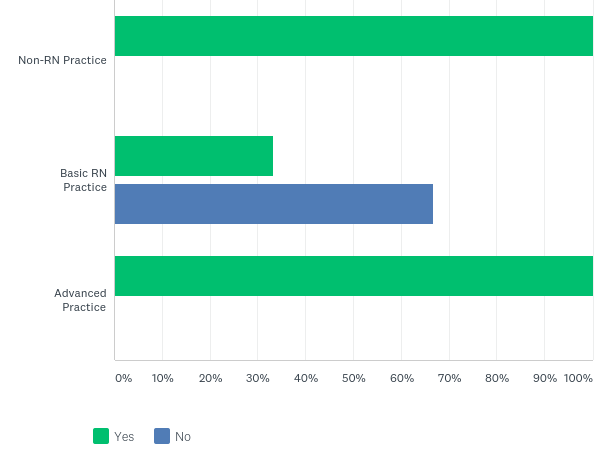 Q10: Is an educational degree an eligibility requirement?
Answered: 17    Skipped: 7
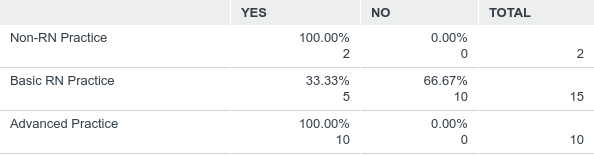 Q11: Are you considering making a BSN a minimum degree requirement for certification eligibility?
Answered: 16    Skipped: 8
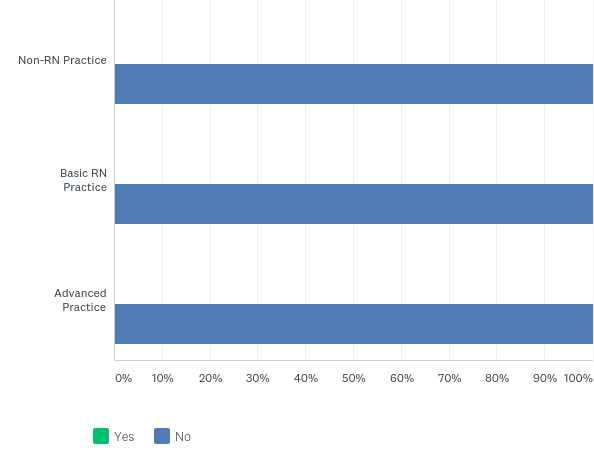 Q11: Are you considering making a BSN a minimum degree requirement for certification eligibility?
Answered: 16    Skipped: 8
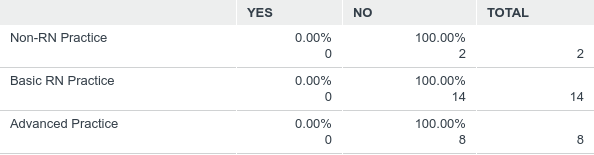 Q12: Do you require the completion of Continuing Education for eligibility?
Answered: 15    Skipped: 9
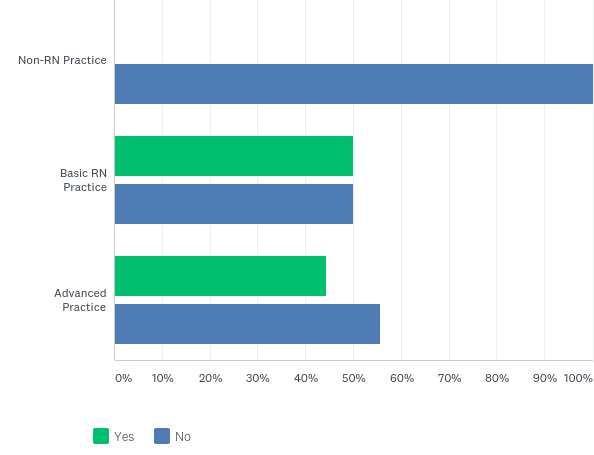 Q12: Do you require the completion of Continuing Education for eligibility?
Answered: 15    Skipped: 9
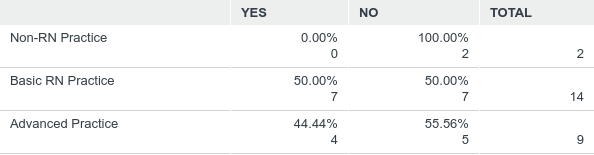 Q14: Have you made any of the following eligibility requirements as part of a formal review, over the past year?
Answered: 17    Skipped: 7
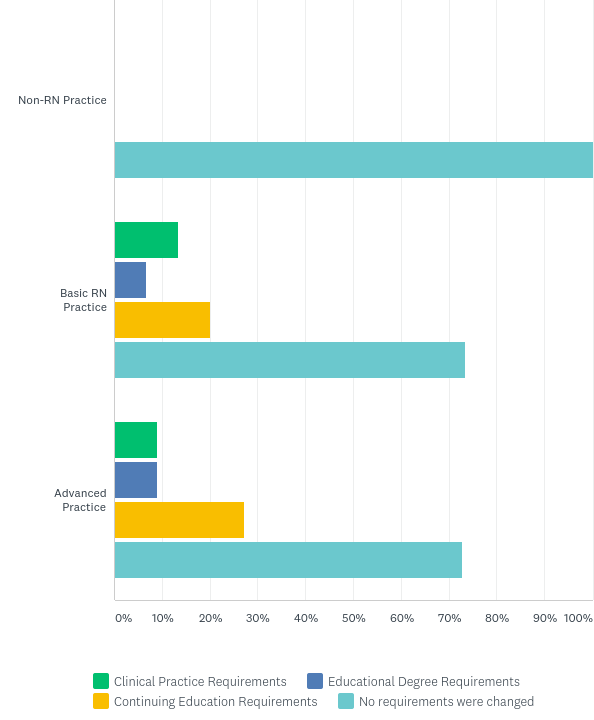 Q14: Have you made any of the following eligibility requirements as part of a formal review, over the past year?
Answered: 17    Skipped: 7
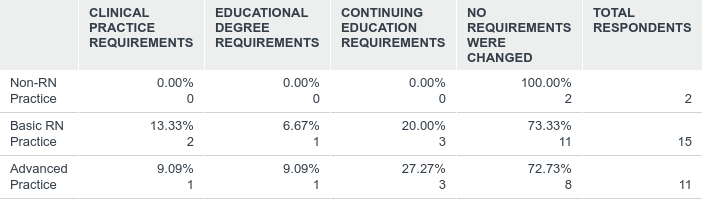 Q16: Do you plan to add any new certification programs in the next 12 months?
Answered: 17    Skipped: 7
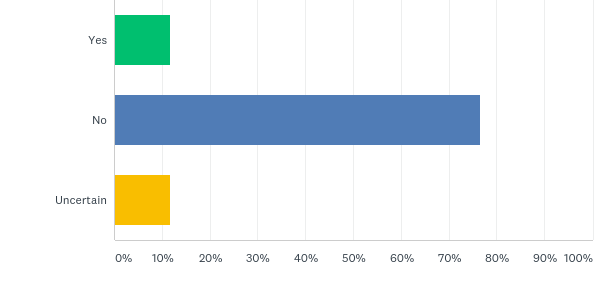 Q16: Do you plan to add any new certification programs in the next 12 months?
Answered: 17    Skipped: 7
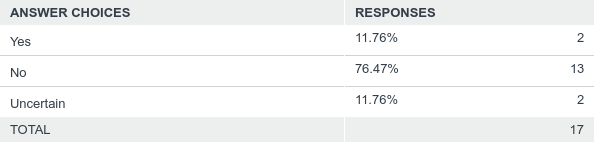 Q18: Do you offer any certificate programs?
Answered: 17    Skipped: 7
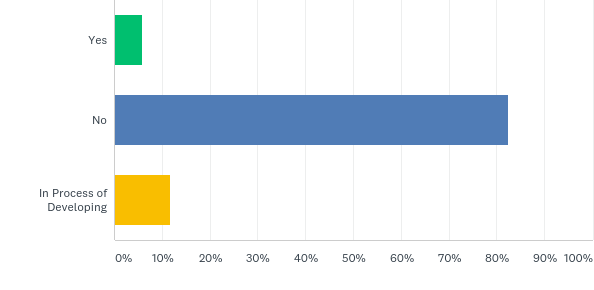 Q18: Do you offer any certificate programs?
Answered: 17    Skipped: 7
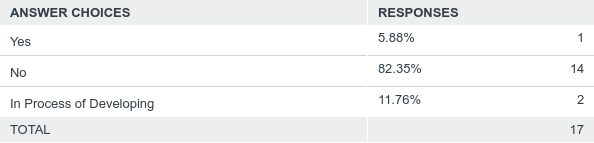 Q20: Do you offer inactive status for credential holders?
Answered: 17    Skipped: 7
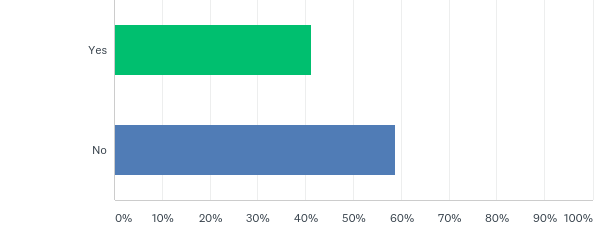 Q20: Do you offer inactive status for credential holders?
Answered: 17    Skipped: 7
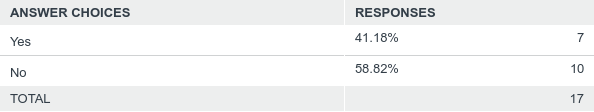 Q21: For which type of certificates do you offer inactive status?
Answered: 7    Skipped: 17
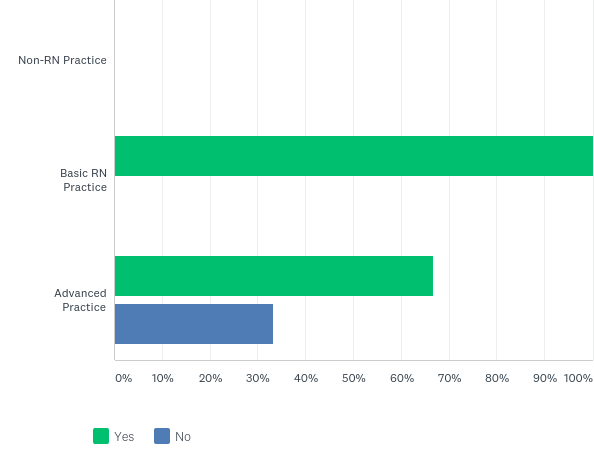 Q21: For which type of certificates do you offer inactive status?
Answered: 7    Skipped: 17
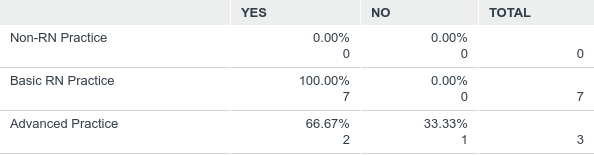 Q23: How many inactive certificants do you currently have?
Answered: 7    Skipped: 17
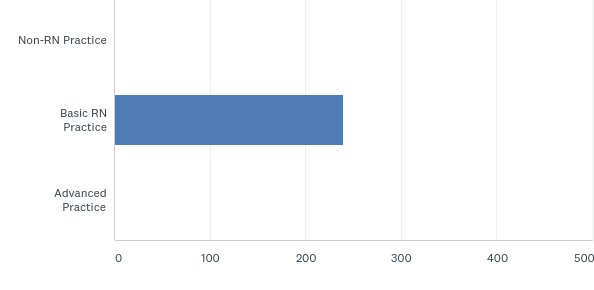 Q23: How many inactive certificants do you currently have?
Answered: 7    Skipped: 17
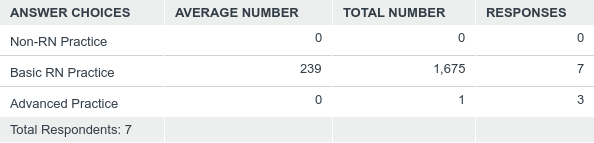 Q24: Do you grant certification credentialing through a portfolio (no exam)?
Answered: 17    Skipped: 7
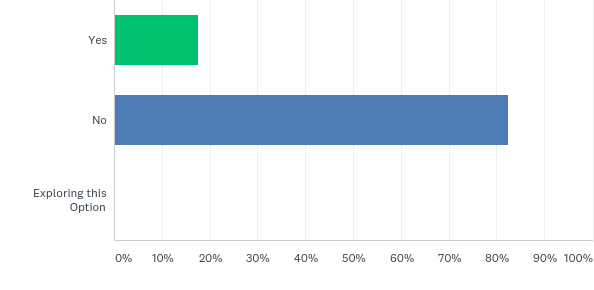 Q24: Do you grant certification credentialing through a portfolio (no exam)?
Answered: 17    Skipped: 7
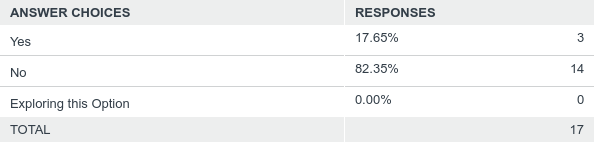 Q25: Are there any age-based requirements for new or recertifying applicants beyond a certain age (e.g. age 70 or over)?
Answered: 17    Skipped: 7
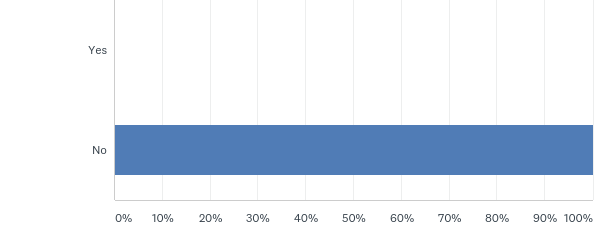 Q25: Are there any age-based requirements for new or recertifying applicants beyond a certain age (e.g. age 70 or over)?
Answered: 17    Skipped: 7
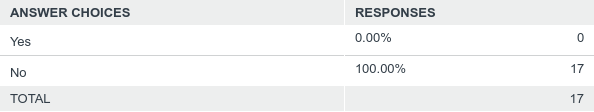 Q26: Please select the requirements for recertification. Select all that apply:
Answered: 17    Skipped: 7
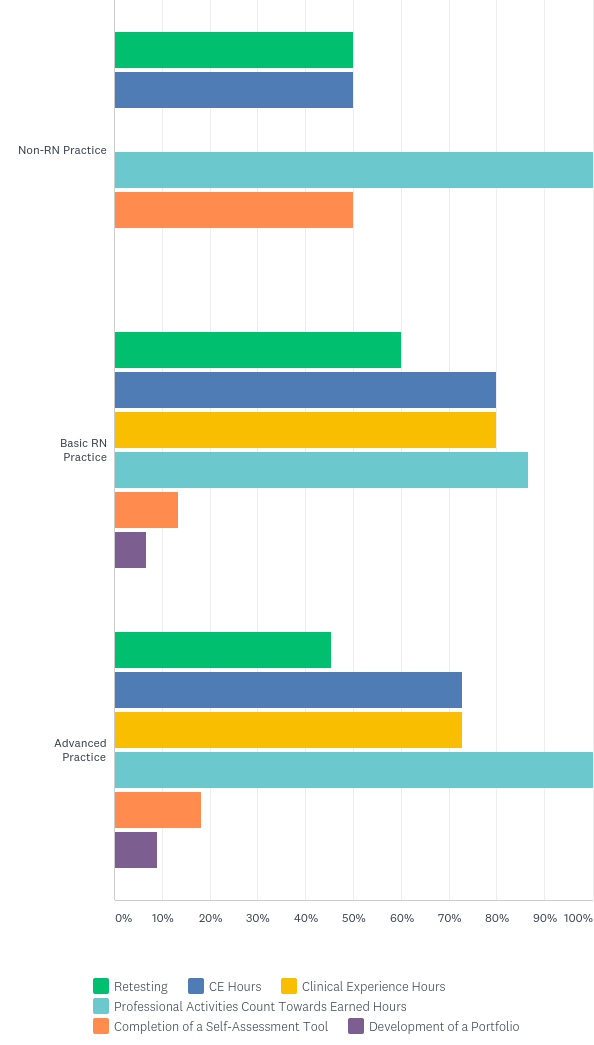 Q26: Please select the requirements for recertification. Select all that apply:
Answered: 17    Skipped: 7
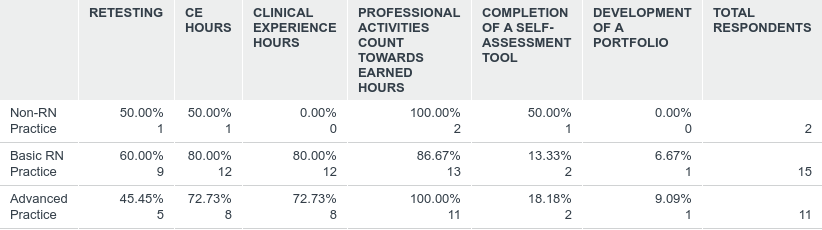 Q28: Do you have an online / web-based program to track recertification requirements?
Answered: 17    Skipped: 7
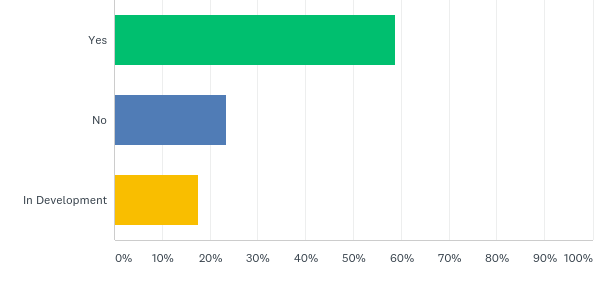 Q28: Do you have an online / web-based program to track recertification requirements?
Answered: 17    Skipped: 7
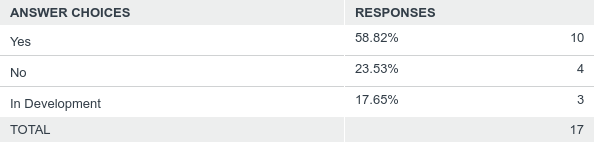 Q29: Do you require certificants to link renewal activities to any of the following? Please select all that apply:
Answered: 17    Skipped: 7
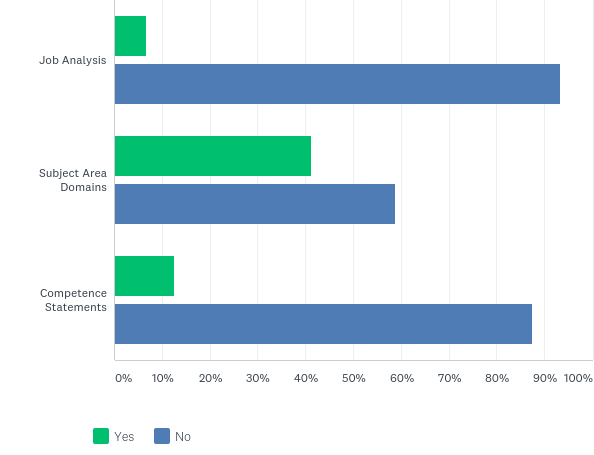 Q29: Do you require certificants to link renewal activities to any of the following? Please select all that apply:
Answered: 17    Skipped: 7
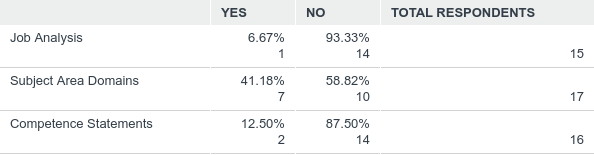 Q30: Does your organization offer practice exams/self-assessments for sale?
Answered: 17    Skipped: 7
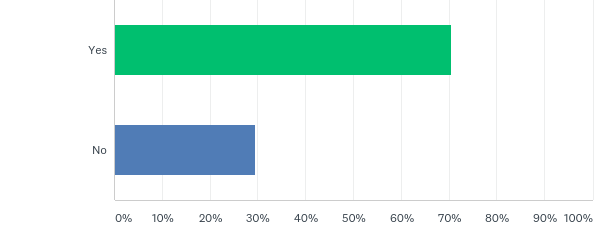 Q30: Does your organization offer practice exams/self-assessments for sale?
Answered: 17    Skipped: 7
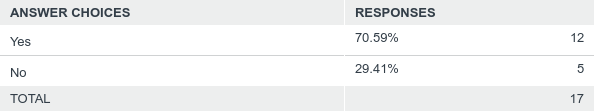 Q31: What study tools do you offer, either free of cost or sold to the exam candidate?
Answered: 17    Skipped: 7
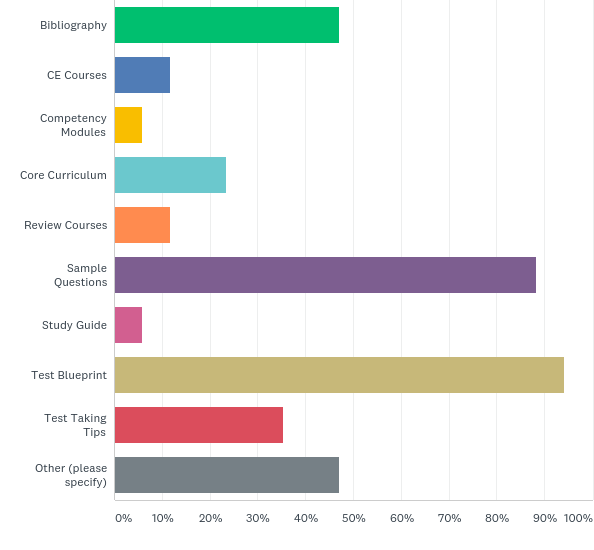 Q31: What study tools do you offer, either free of cost or sold to the exam candidate?
Answered: 17    Skipped: 7
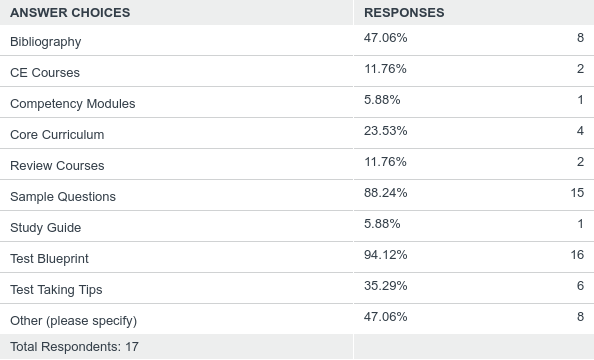 Q32: Who develops your study materials (e.g. CE courses, competency modules, etc.)?
Answered: 17    Skipped: 7
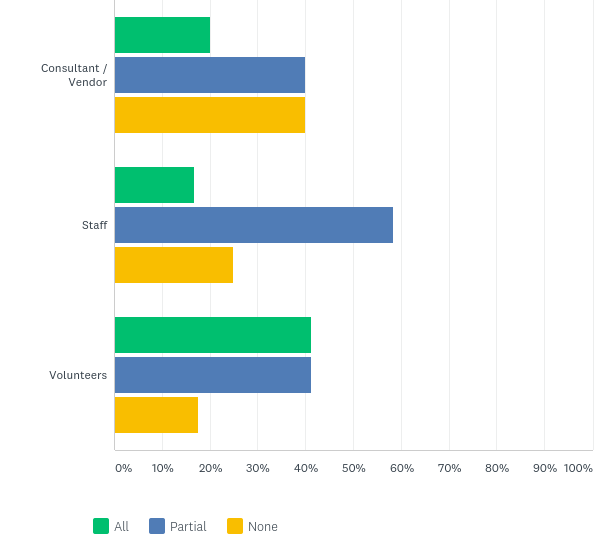 Q32: Who develops your study materials (e.g. CE courses, competency modules, etc.)?
Answered: 17    Skipped: 7
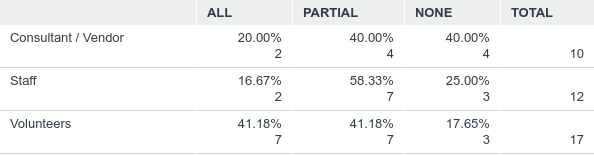 Q33: Does your website include information for test-taking skills and/or test prep?
Answered: 17    Skipped: 7
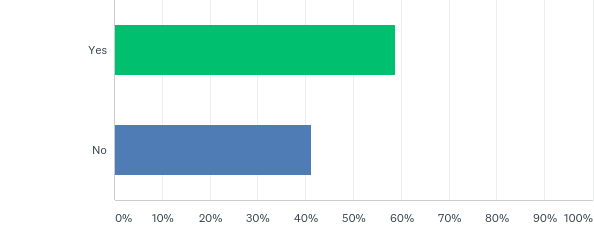 Q33: Does your website include information for test-taking skills and/or test prep?
Answered: 17    Skipped: 7
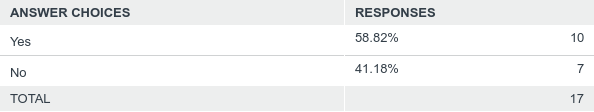 Q35: What method do you use to administer the certification exam? Please select all that apply:
Answered: 17    Skipped: 7
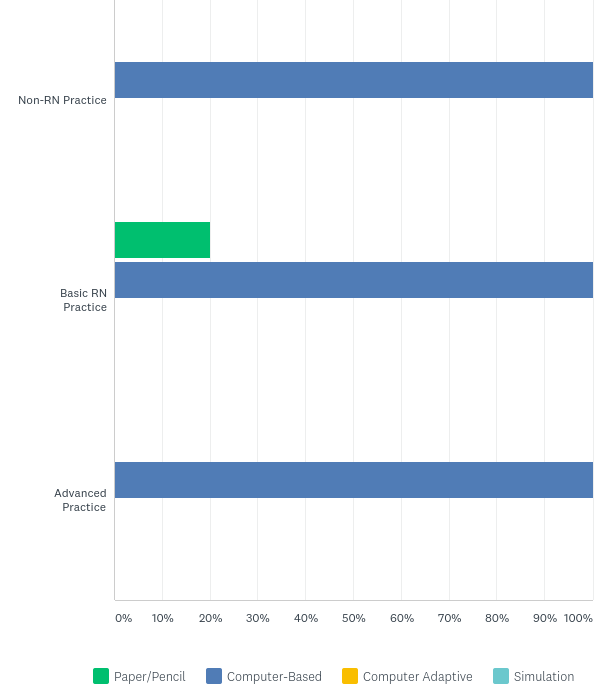 Q35: What method do you use to administer the certification exam? Please select all that apply:
Answered: 17    Skipped: 7
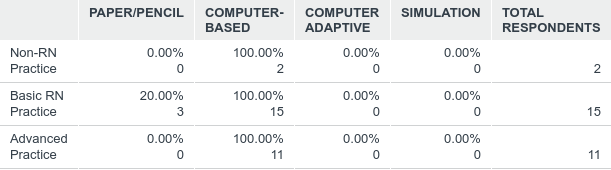 Q37: Do you offer a recertification discount for members of the professional organization?
Answered: 17    Skipped: 7
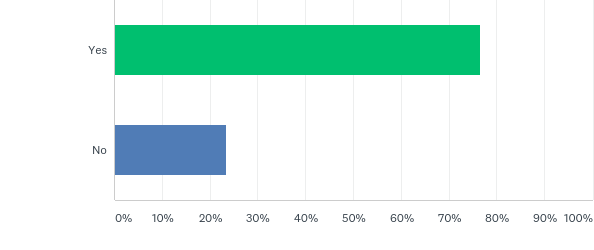 Q37: Do you offer a recertification discount for members of the professional organization?
Answered: 17    Skipped: 7
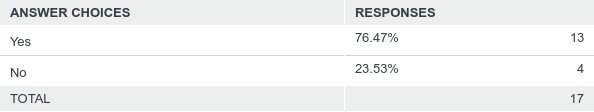 Q38: Did you raise your fee this past year?
Answered: 17    Skipped: 7
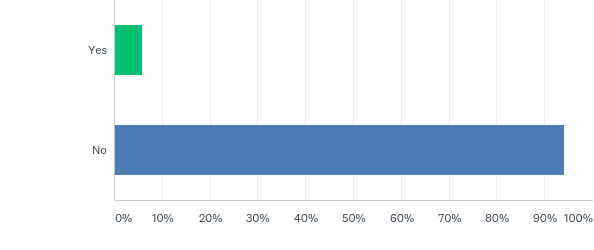 Q38: Did you raise your fee this past year?
Answered: 17    Skipped: 7
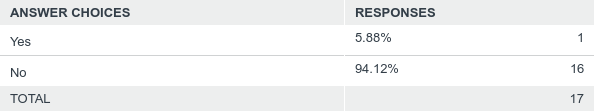 Q40: Do you offer certification exams to nurses not licensed in the U.S. or Canda?
Answered: 17    Skipped: 7
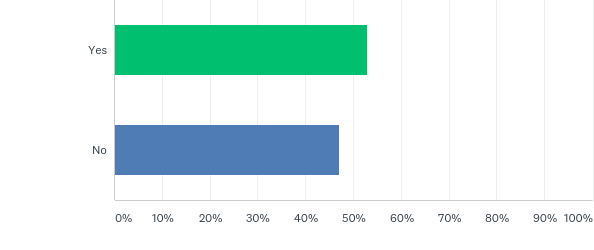 Q40: Do you offer certification exams to nurses not licensed in the U.S. or Canda?
Answered: 17    Skipped: 7
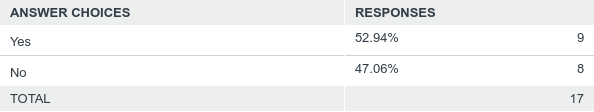 Q41: How many international candidates does your organization have by track?
Answered: 9    Skipped: 15
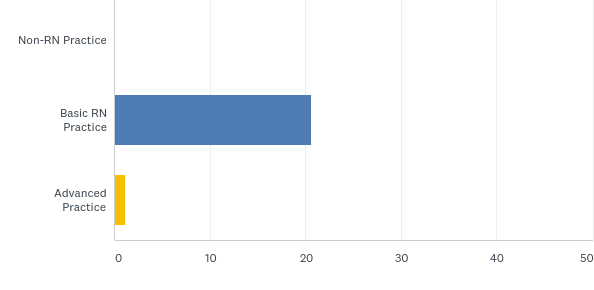 Q41: How many international candidates does your organization have by track?
Answered: 9    Skipped: 15
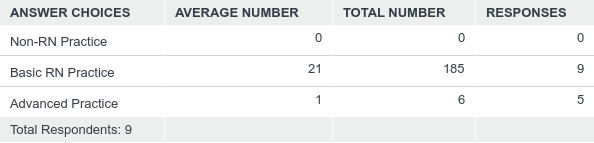 Q44: Is the certification organization part of a professional membership organization?
Answered: 17    Skipped: 7
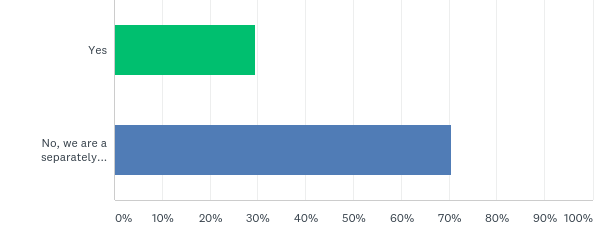 Q44: Is the certification organization part of a professional membership organization?
Answered: 17    Skipped: 7
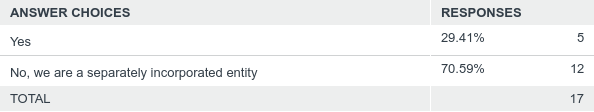 Q45: Are you accredited by the ABSNC?
Answered: 16    Skipped: 8
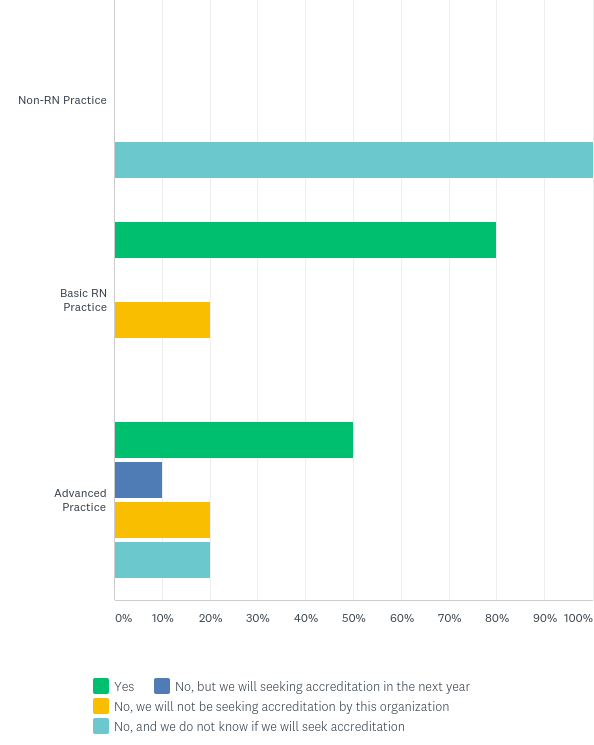 Q45: Are you accredited by the ABSNC?
Answered: 16    Skipped: 8
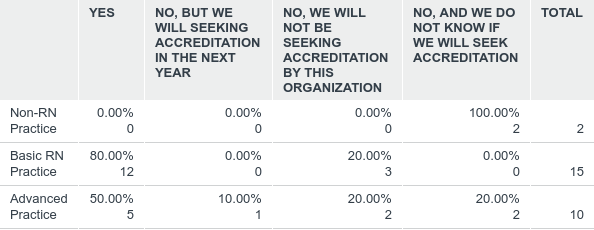 Q46: Are you accredited by the NCCA?
Answered: 17    Skipped: 7
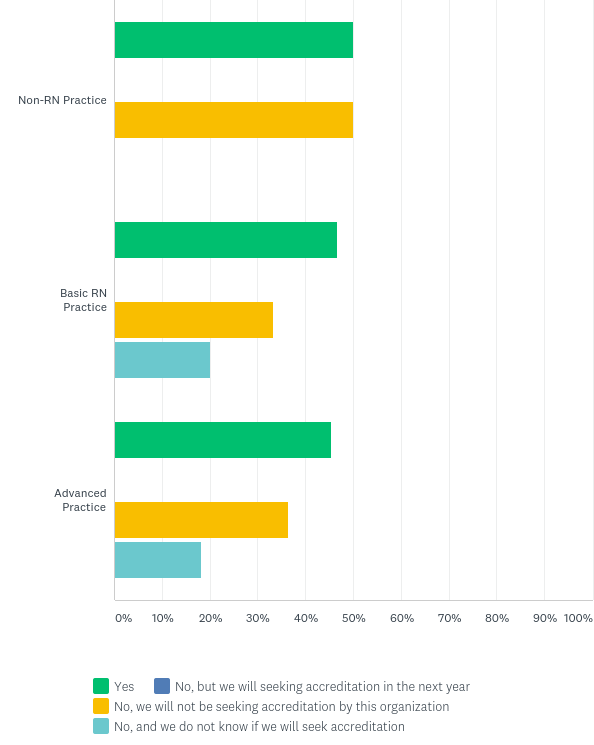 Q46: Are you accredited by the NCCA?
Answered: 17    Skipped: 7
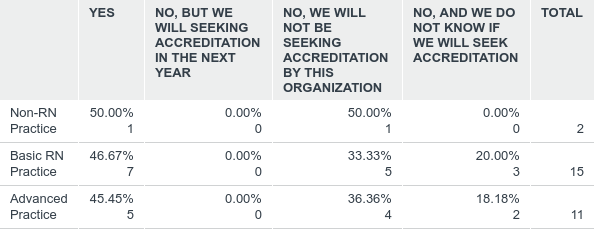 Q47: Are you accredited by the ANSI?
Answered: 17    Skipped: 7
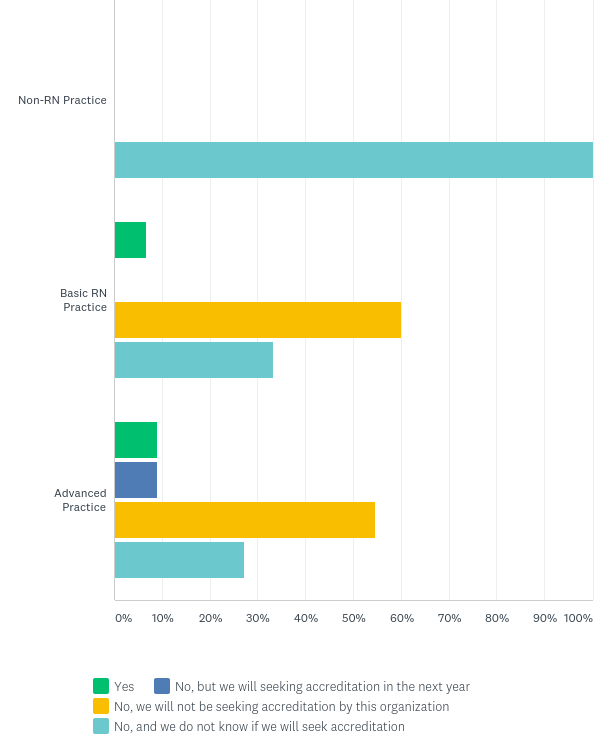 Q47: Are you accredited by the ANSI?
Answered: 17    Skipped: 7
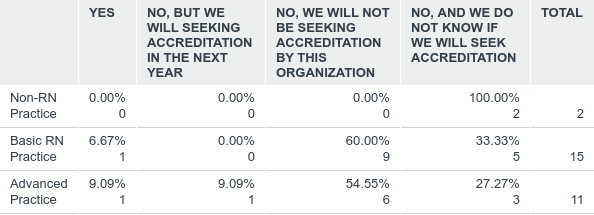 Q48: Please enter how many of the following you have of each on your governing board:
Answered: 17    Skipped: 7
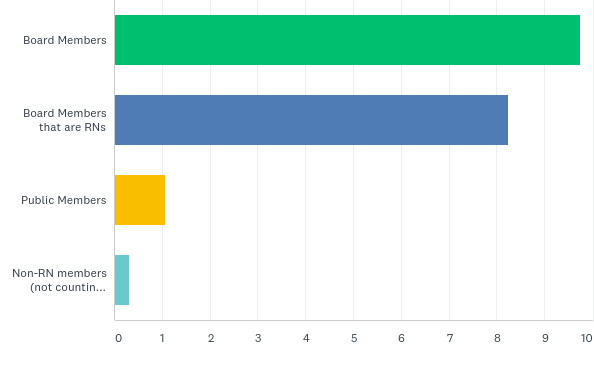 Q48: Please enter how many of the following you have of each on your governing board:
Answered: 17    Skipped: 7
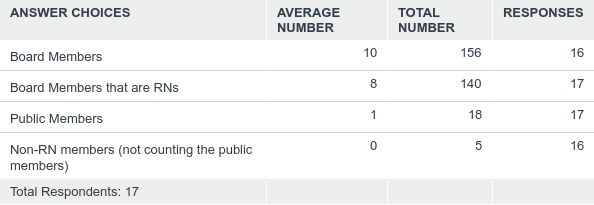 Q49: How many board members...
Answered: 17    Skipped: 7
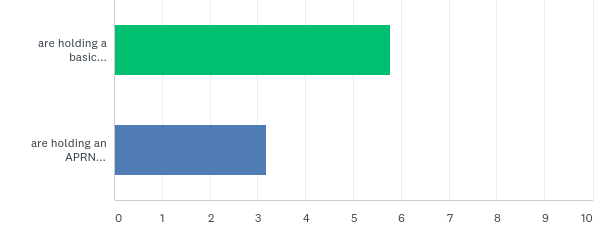 Q49: How many board members...
Answered: 17    Skipped: 7
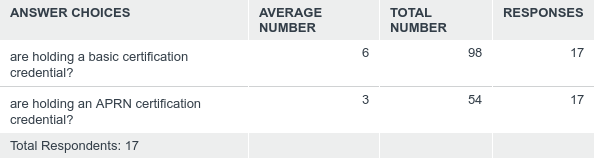 Q52: Is there a formal or written success plan for staff and/or volunteer leadership positions?
Answered: 17    Skipped: 7
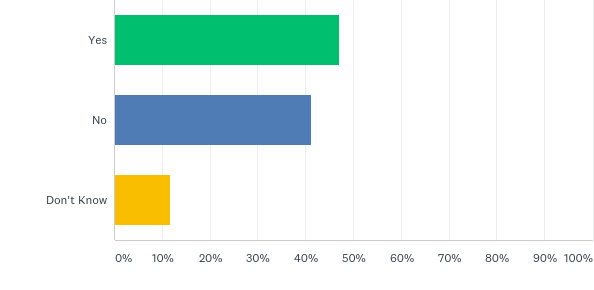 Q52: Is there a formal or written success plan for staff and/or volunteer leadership positions?
Answered: 17    Skipped: 7
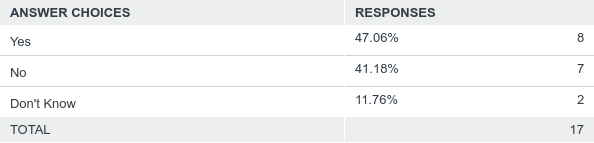 Q53: Are nurse board members required to be certified in the specialty?
Answered: 17    Skipped: 7
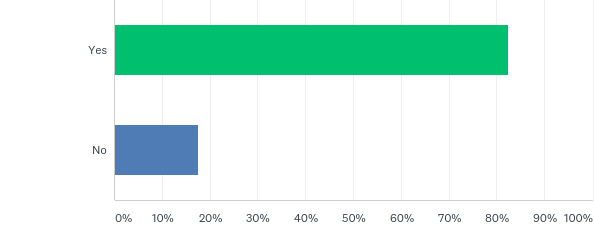 Q53: Are nurse board members required to be certified in the specialty?
Answered: 17    Skipped: 7
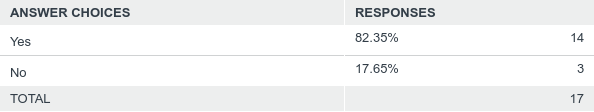 Q54: Are non-RNs eligible to hold officer positions on the board?
Answered: 15    Skipped: 9
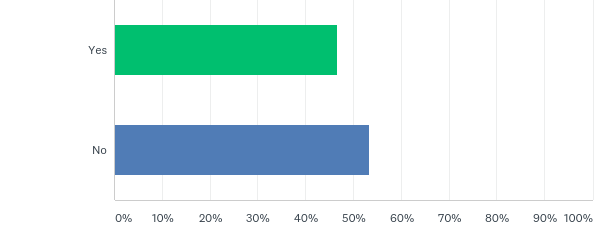 Q54: Are non-RNs eligible to hold officer positions on the board?
Answered: 15    Skipped: 9
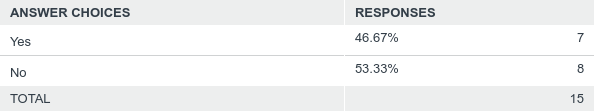 Q55: Does your organization have Board representation (board membership / direct board input) from the membership organization?
Answered: 15    Skipped: 9
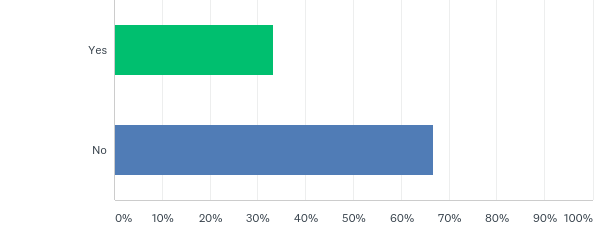 Q55: Does your organization have Board representation (board membership / direct board input) from the membership organization?
Answered: 15    Skipped: 9
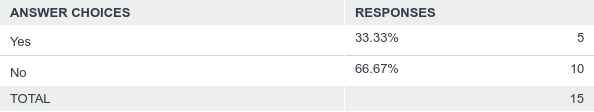 Q56: Can the membership organization board representative vote on Certification Board business?
Answered: 14    Skipped: 10
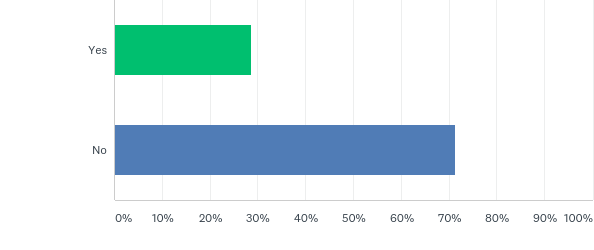 Q56: Can the membership organization board representative vote on Certification Board business?
Answered: 14    Skipped: 10
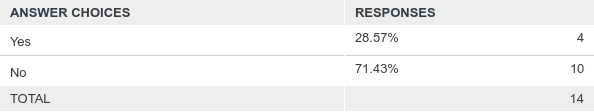 Q59: Do you use any of the following platforms to communicate with your membership?
Answered: 16    Skipped: 8
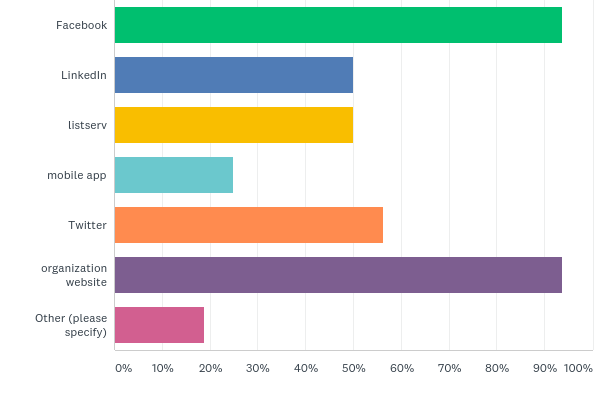 Q59: Do you use any of the following platforms to communicate with your membership?
Answered: 16    Skipped: 8
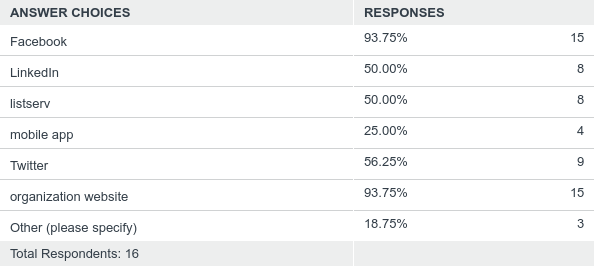 Survey Participants
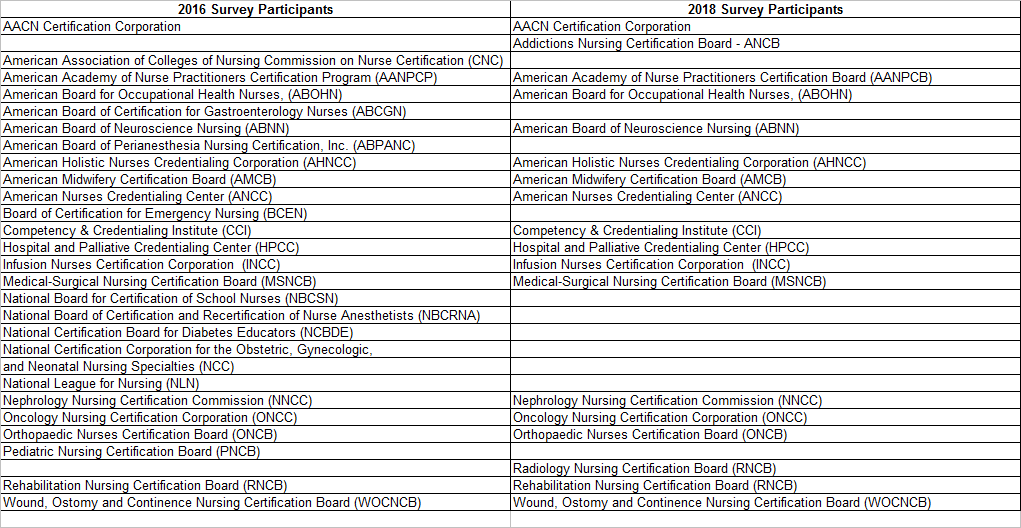